Exploiting people at grass root level
Since the state’s activities are not confined to capital-intensive projects, rather it involves first-hand contact with the masses
Contemporary welfare states are now service states, bringing ordinary people in direct contact with public officials
Majority of households contact at least one public service annually
According to Max Weber’s dictum, ‘power is in the administration of everyday things’
A political system with high risk of corruption, policymakers face challenge i-e How to make sure the provision of services according to bureaucratic standards?
The evidence shows that the outcome of  encounters between public officials and ordinary people is variable 
The extent of contact and bribery does not only differ b/w countries but also b/w services within a country
Majority of world’s population live in countries where corruption is relatively widespread, it directly affects an estimated 1.8 billion people each year.
Impacts of gross root exploitation (petty corruption)
Petty bribery undermines the quality of the regulatory environment and the efficiency of the state apparatus
Petty bribery has detrimental effects on the quality of a country’s governance and regulatory environment as it creates incentives for corrupt bureaucrats to create more regulations, restrictions and red tape to increase the opportunities to extract bribes from citizens and companies 
Petty bribery erodes public trust in institutions and the rule of law
                                                                                                                      Marie Chêne (2019)
Conti…
Petty bribery is costly for individuals and households, especially the poor
According Global Corruption Barometer (GCB) petty corruption could affect as many as one in four people around the world
Asia Pacific alone, 2017 GCB data suggests that close to 900 million people paid a bribe to access public services
Types of public Goods/ services
Non-excludable
Excludable
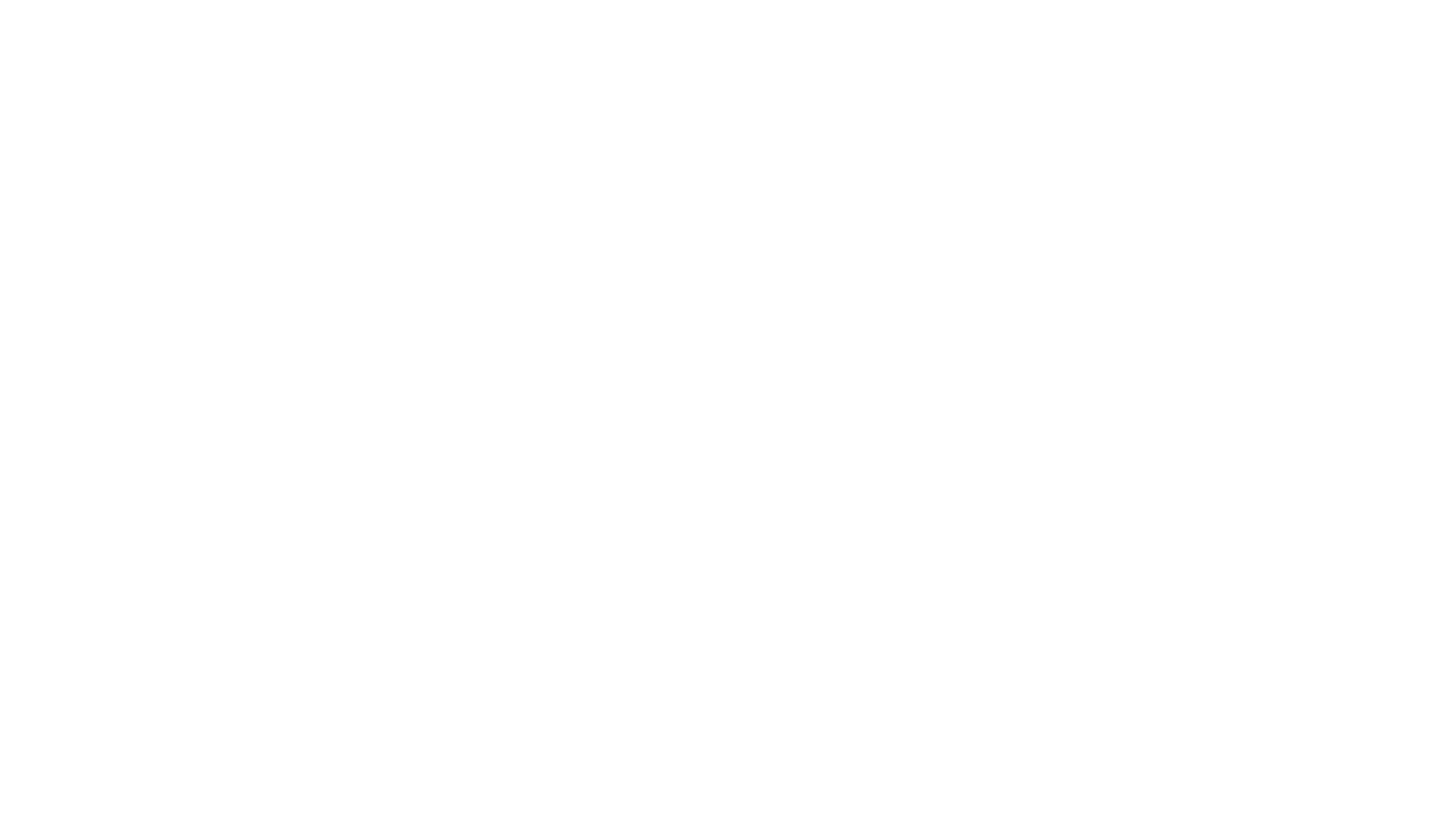 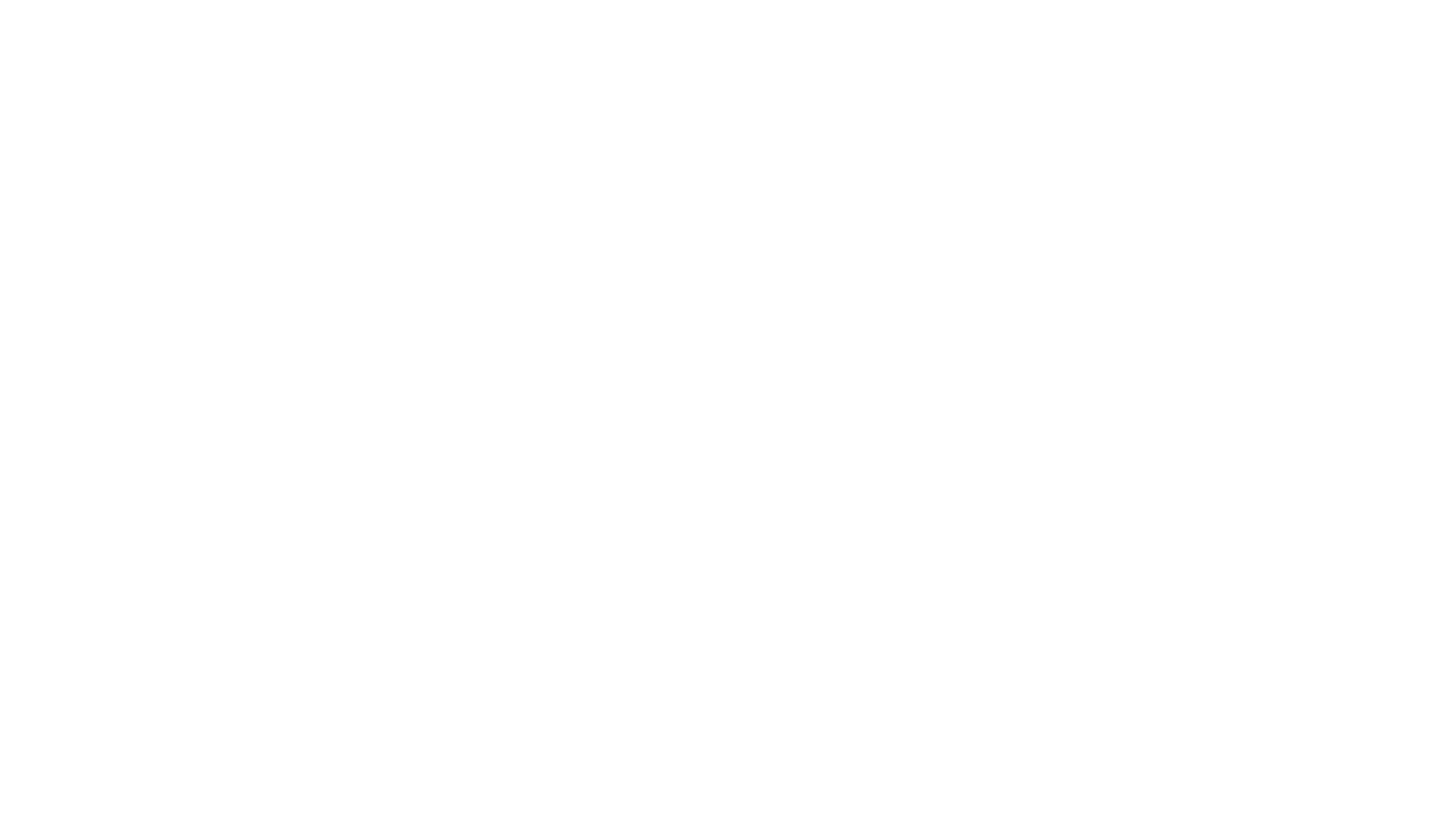 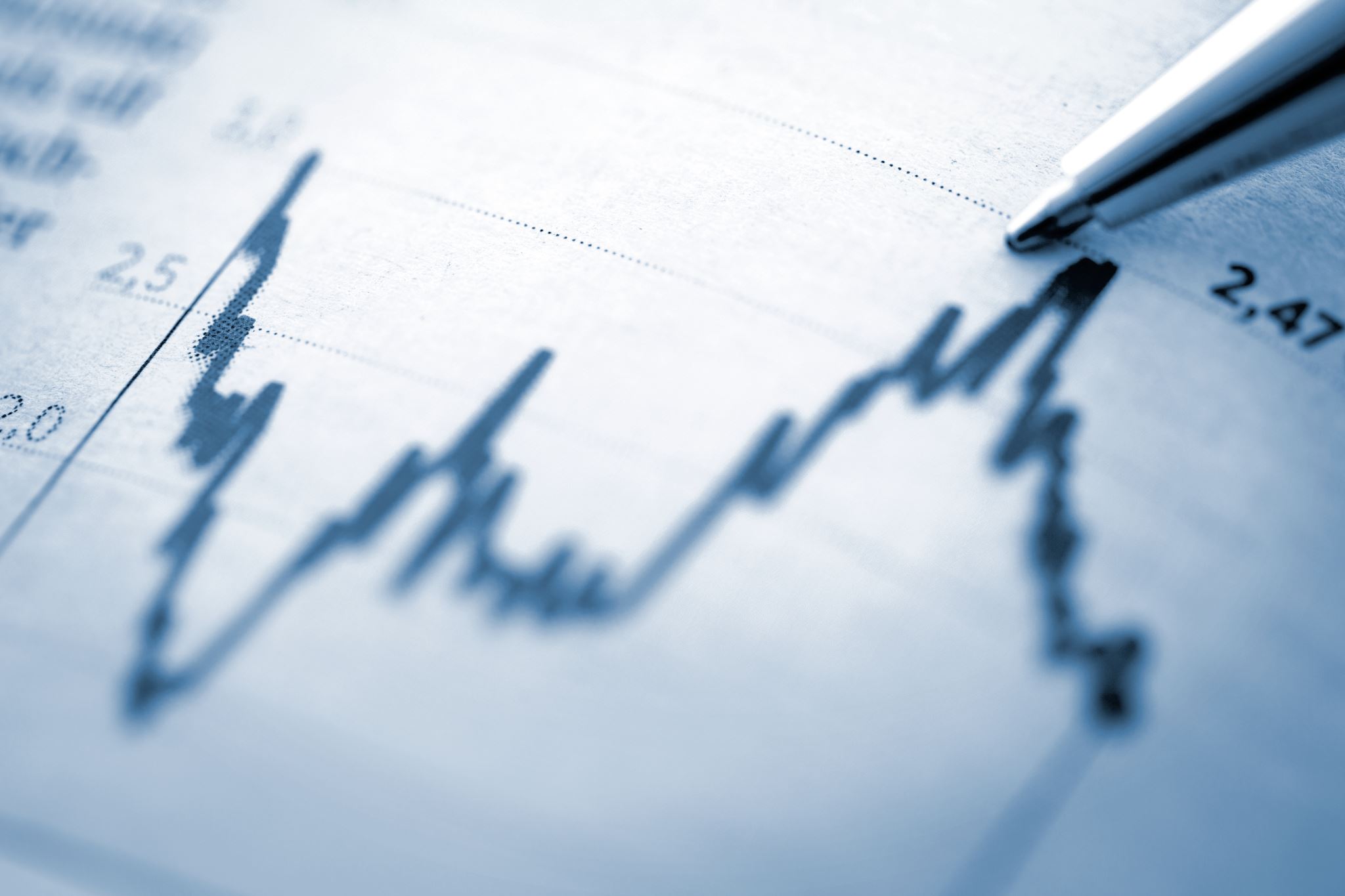 People’s perception of state’s institutions
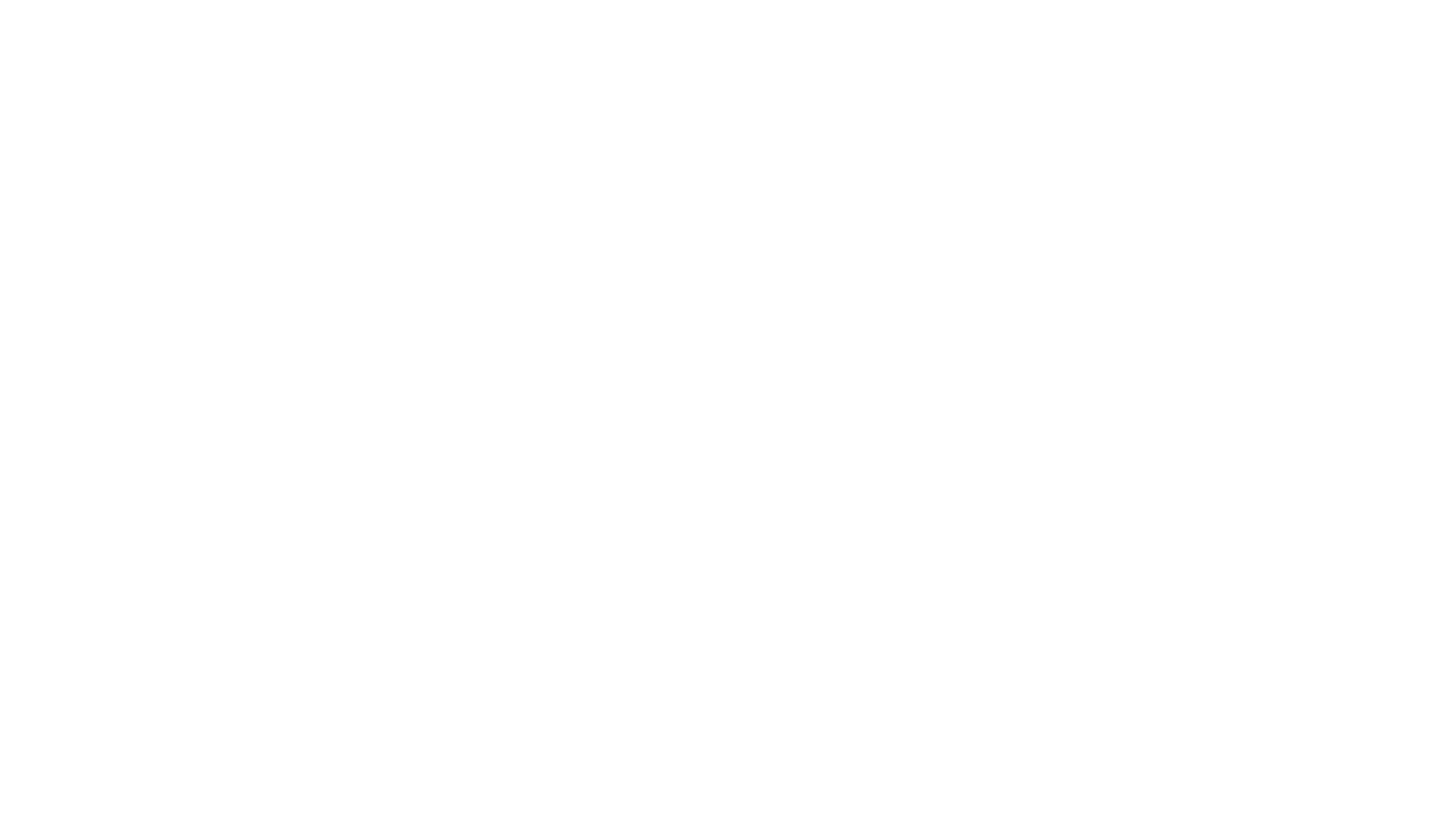 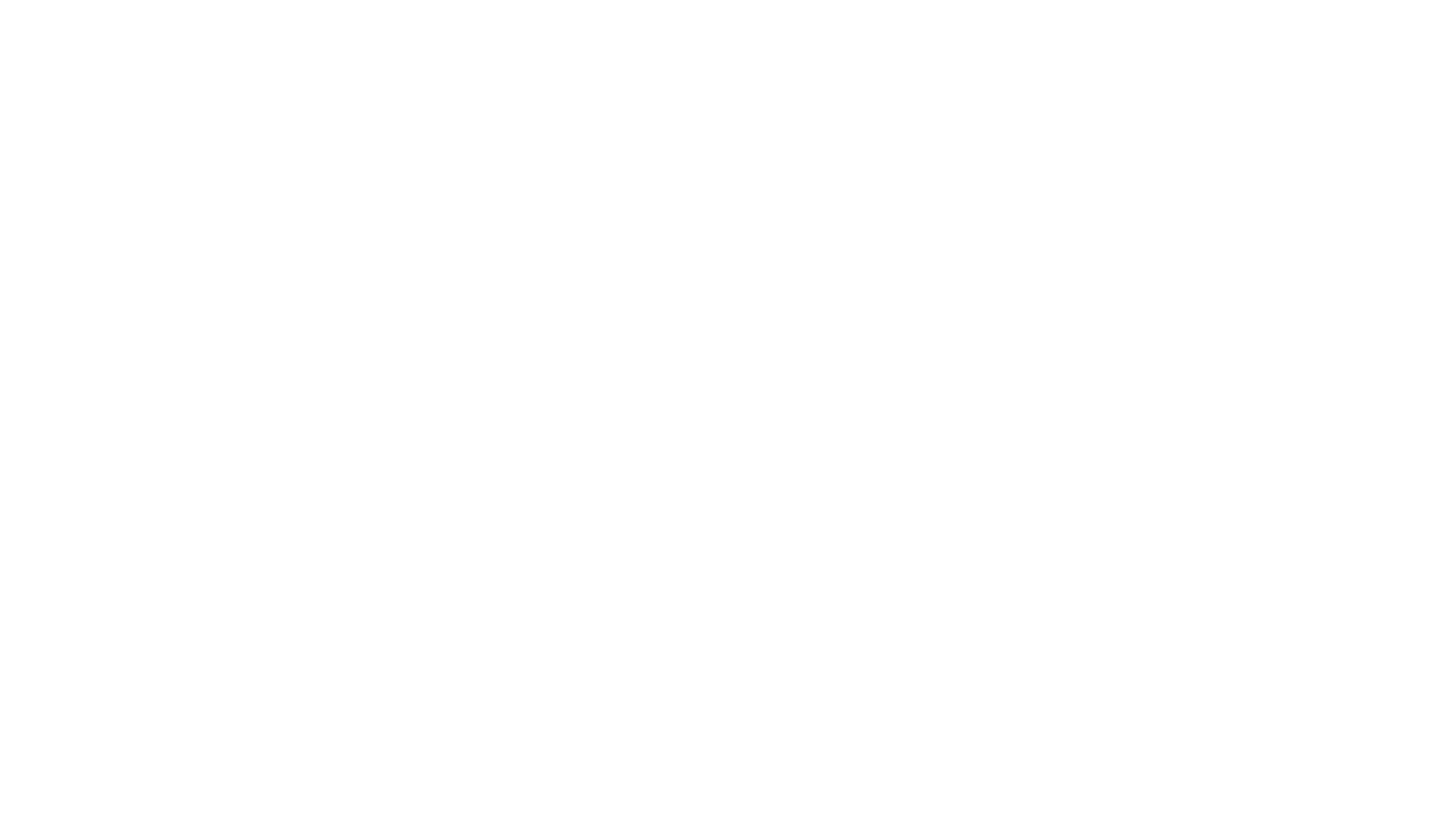 HOW PEOPLE SEE INSTITUTIONS/INDIVIDUALS
Source: Transparency International (2019)
Theories of who pays bribes
According to Global Corruption Barometer (GCB) the probability of individuals paying bribe varies greatly b/w individuals in countries with relatively high level of corruption
Individual contact
Contact with public officials is necessary condition of an individual being asked to pay a bribe
The public services differ in how they are delivered and operate independently of each other
Variation in public services makes an individual vulnerable to pay bribe while contacting multiple public officials 
Therefore, the more public services that an individual contacts, the more likely an individual is to pay a bribe
Perceptions of institutions
Individuals contact public officials they have expectations influenced by their perceptions of whether they operate by book or by crook
An Individual’s perceptions of institutions increases the sensitivity to hints by officials that a bribe is needed to get what you want
The perception of widespread corruption make people think it is normal and legal to behave corruptly
The more an individual perceives public officials as corrupt, the more likely an individual is to pay bribe
Political efficacy
In a system of good governance, people do not need to know to make an effective claim
Public servants follow bureaucratic standards which make them deliver the public goods/services impartially 
But in a system where gov’t servants may hint at need to pay bribe, individuals having political efficacy may resist paying bribes and get what they are entitled to without a bribe
Also, individuals with political efficacy may report the corrupt behavior
Hence, the greater an individual’s sense of political efficacy, the less likely an individual is to pay a bribe
Social status
Since inequalities (socio-economic) exist in every society and in their theoretical implications whether to pay bribes
Theories of social status postulate that inequalities in resources have a major influence on how individuals are dealt by others in society
In developing countries public officials hold a high status than the people they deal with
Using their status, ones may extract bribe from lower-status people
According to Hunt’s theory (2007) ‘corruption hits people when they are down’
Reciprocally, grass-roots officials may hesitate to ask higher-status people for a bribe
That is why the lower the social status of an individual the more likely an individual is to pay bribe
Approaches to tackle corruption
Reforms
The Georgian example: a combination of frontal approaches supported by strong political will
The Rose Revolution (2003): achieved in a relatively short period of time through a combination of anti-corruption measures e.g prosecution of high-level officials, police reforms (1000 public officials prosecuted)
Liberalisation of the business environment, the simplification of procedures (for example, registering property, business licences, tax and customs administration) and public sector reforms
Combatting red tape
Reducing red tape is an important element of successful strategies to fight petty corruption
Excessive bureaucracy creates both incentives and opportunities for petty bribery
For instance, countries like Georgia used tools (one stop shop, data sharing and standardization, simplification of procedures, use of IT and accountability mechanism) to reduce Red Tap and overcome petty corruption
Using online tools for naming and shaming
Social sanctioning can be a powerful tool to deter corruption for example in Indonesia, Korrupedia.org provides an online list of convicted officials, including their name, the amount of money embezzled and the final verdict of the trial
Beyond naming and shaming, the platform aims to avoid corrupt officials getting back to positions of power unscathed
Smartphone application in Mexico
In Mexico, an application for smartphones was launched to reduce traffic police petty corruption by providing guidance to drivers when confronted with bribe extortion from the Mexico City Police
The application offers all the necessary information, from a traffic fine calculator to a list of all traffic regulations, the most frequent associated sanctions and a quick connection to emergency telephones
In the three months following its launch, the application was downloaded more than 11,000 times
 (Chêne 2014b)
Zero-rupee notes in India
The 5th Pillar, an Indian organisation, launched the “zero rupee note” initiative to fight pervasive corruption in the country
The organisation prints and distributes zero-rupee notes in railway stations, bus stations and markets to raise awareness about bribery and remind the public of their rights
The organisation had distributed more than a million notes and collected many stories where they had been used to resist bribery requests by public officials